八年级英语 上
Unit 2 School life
Integrated skills
WWW.PPT818.COM
Lead –in
Try to answer these questions
About Nancy:
1.Where does Nancy come from?
2.Which grade is she in?
3.What school does she study?
4.What is her favourite subject?
5.What activity does her school     
      have every year?
Lead –in
About John:
6.Where does John come from?
7. Which grade is he in?
8. What school does he study?
9. What sport does he like? 
10. What club does John join?
PPT模板：www.1ppt.com/moban/                  PPT素材：www.1ppt.com/sucai/
PPT背景：www.1ppt.com/beijing/                   PPT图表：www.1ppt.com/tubiao/      
PPT下载：www.1ppt.com/xiazai/                     PPT教程： www.1ppt.com/powerpoint/      
资料下载：www.1ppt.com/ziliao/                   范文下载：www.1ppt.com/fanwen/             
试卷下载：www.1ppt.com/shiti/                     教案下载：www.1ppt.com/jiaoan/               
PPT论坛：www.1ppt.cn                                     PPT课件：www.1ppt.com/kejian/ 
语文课件：www.1ppt.com/kejian/yuwen/    数学课件：www.1ppt.com/kejian/shuxue/ 
英语课件：www.1ppt.com/kejian/yingyu/    美术课件：www.1ppt.com/kejian/meishu/ 
科学课件：www.1ppt.com/kejian/kexue/     物理课件：www.1ppt.com/kejian/wuli/ 
化学课件：www.1ppt.com/kejian/huaxue/  生物课件：www.1ppt.com/kejian/shengwu/ 
地理课件：www.1ppt.com/kejian/dili/          历史课件：www.1ppt.com/kejian/lishi/
Lead –in
1.What school are you in?
Gaozi Middle School
2. How many students are there in your school?
Number of students
670
3. How many teachers are there in your school?
Number of teachers
69
4. How many classrooms are there in your school?
Number of classrooms
18
5. How long do you have your summer holiday?
Length of summer holiday
8 weeks
6. How long do you spend on your homework every day?
Time spent on homework every day
2 hours
7. Do you wear school uniform?
Do students wear uniforms?
no
8. Do you do morning exercises?
Do students do morning exercises?
yes
A:  Comparing schools
Daniel is writing an article about different schools. Listen to him introducing Sunshine Middle School and complete the table in Part A1.
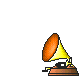 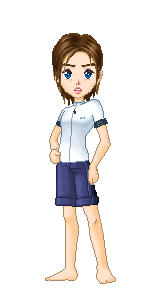 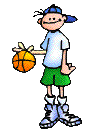 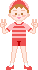 Sunshine Middle School
Woodland School
Rocky Mountain High School
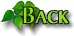 A:  Comparing schools
Sandy is helping Daniel collect information on the Internet about other school. Listen to their conversation and complete the rest of the table in Part A1.
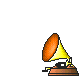 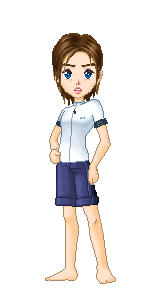 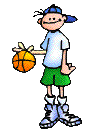 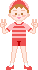 Sunshine Middle School
Woodland School
Rocky Mountain High School
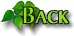 Questions
1  Which school has more teachers, Woodland school or Beijing Sunshine Secondary School?
2  Which school has the most weeks off in the summertime?
3  Which school spends the least time on homework?
4  Do students at Rocky Mountain High School do morning exercises?
A3:
Daniel is finishing his article. Help him complete it using the information in the table in Part A1.
Woodland School is smaller than Rocky Mountain High School. There are (1)_______ ( more, fewer, less) teachers and (2)_______( more, fewer, less) students at Woodland School than Rocky Mountain High School. Sunshine Middle school  (3)_______( more, fewer, the most) teachers and students of the three.
Chinese students have (4)_______( more, fewer, less) 
Weeks off for the summer holiday than British students. 
their homework than Chinese students.
British students spend(5)_____________( more, fewer, less) time doing homework than Chinese students. Among the three school,  American students spend (6)________( the least, few, less)  time on homework,  and they have (7)_____( long, longer, the longest) summer holiday. Chinese students spend (8)               (the most, the fewest, the least) time on homework. They work (9)              (hard, harder, the hardest).
Free talk:
Can you tell us the differences among the three schools?
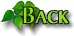 A3 :
Daniel, John and Nancy are chatting online about their schools. Match  the sentences to the correct people. Use the information in Part A1 on page 25 to help you.
Guessing game!
My school has fewer weeks off in the 
summertime than Daniel’s school.
Nancy
1 _________:

2 _________:

3 _________:  

4 _________:

5 _________:
Students at my school do not wear uniforms
I spend less time doing homework than Nancy.
My school has the most students.
My school has the fewest classrooms.
B: 
Speak up: talking about the time they spend on their hobbies
Listen and fill in the blanks
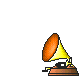 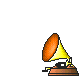 one hour
two hours
half an hour
half an hour
Practice
Make up a new dialogue using John and Daniel’s conversation as a model. (A: you; B: John/Daniel)
A: Good morning, John/Daniel.
B: Good morning, …
A: How much time do you spend …?
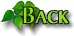 Let’s have a PK.
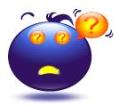 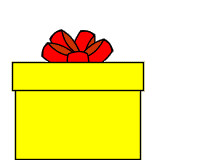 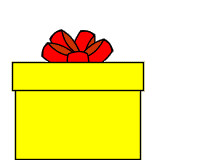 2
1
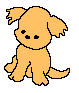 用所给单词的正确形式填空
doing
1. I spend two hours ________(do) my homework every day.
2. We have ________(little) juice than they.
3. I have _________(few) books than Tom.
4. I have ________ (much) homework than you. You have______ (little) homework than I.
5. Every day, Daniel spends _______(much) time doing his homework than John.
6. Our school has _______ (few) teachers than Beijing Sunshine Secondary, but our school has ________(many) students than it.
7. Do you want to get the ________ (high) points in your class? You should listen to teacher ________________ (carefully) and work __________ (hard) than before.
less
fewer
more
less
more
fewer
more
highest
more carefully
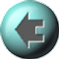 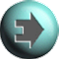 harder
改错
1. I need less flowers than my sister. 
2. The teacher has fewer money than her
     brother.
3. There are less water in this bottle than 
     in that one.
4. He spends much time playing computer 
    games than anyone else in his class.
fewer
less
is
more
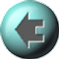 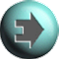 Thank You ,
     Bye !
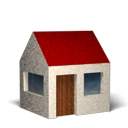 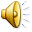 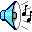 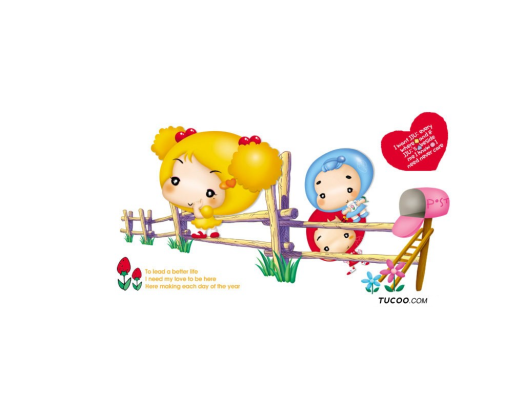 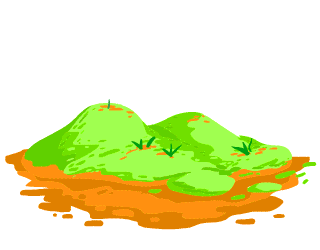 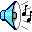 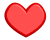